Discussing Climate Change with a Skeptical Iowa Public
Eugene S. Takle
Professor 
Department of Agronomy
Department of Geological and Atmospheric Science
Director, Climate Science Program
Iowa State University
Ames, IA 50011
Sierra Club of Iowa
Iowa City, IA 
1 October 2011
How Has Farming Changed?1950-1970                       1990-2010
Ground frozen all winter
Soil temps allow planting beginning ~May 10
Plant ~100-day corn
Plant density limited by soil moisture 
Spring sub-soil moisture frequently below optimal amount
Draining pot holes is sufficient to prevent water-logged soils

Culverts under county roads prevent ponding in flat areas
Spraying for humidity-favoring diseases is rare
Occasional to frequent freeze-thaw
Soil temps allow planting beginning ~April 15
Plant ~110-day corn
Plant density determined by factors other than soil moisture 
Spring soil moisture at field capacity

Tile grids on sloped surfaces are needed to prevent water-logged soils
Culverts under county roads too small to move water in flat areas
Spraying for humidity-favoring diseases is frequent
How Has Community Planning Changed?1950-1970                       1990-2010
Floods occur frequently  in spring from snow melt
Floods almost never occur in summer
Street flooding is rare
Parks along streams and rivers are rarely impacted
4-inch home roof gutters are sufficient to prevent water accumulation around foundations
Water accumulates in basements occasionally
Mold occurs in basements occasionally, dehumidifiers are occasionally used
Spring floods are less frequent 

Summer floods are frequent with high monetary loss
Street flooding is common
Parks along streams and rivers frequently need restoration
4-inch home roof gutters frequently are overtopped, leading to water accumulation around foundations
Water accumulation in basements is frequent
Mold in basements is frequent if dehumidifier not used
Des Moines Airport Data
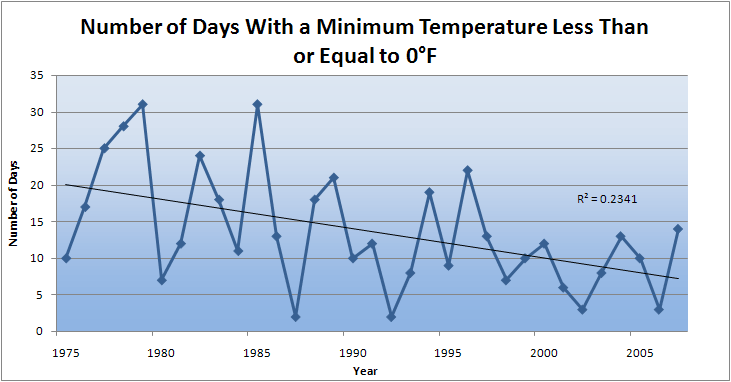 Caution:  Not corrected for urban heat island effects
Iowa State-Wide Average Data
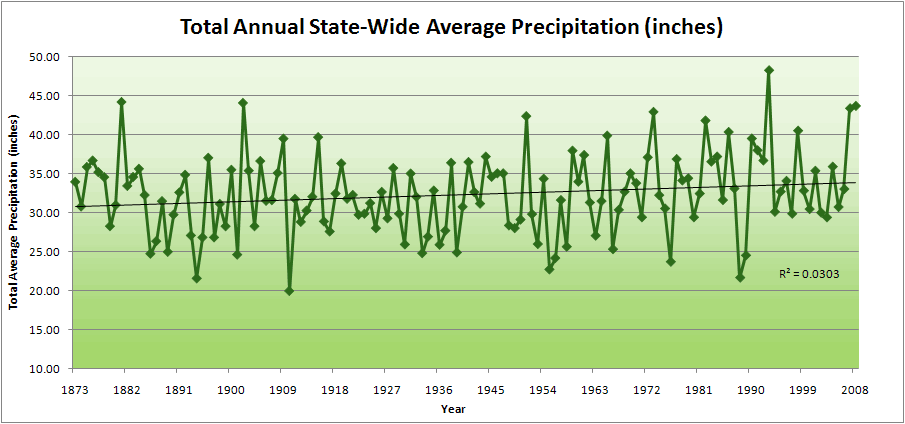 Iowa State-Wide Average Data
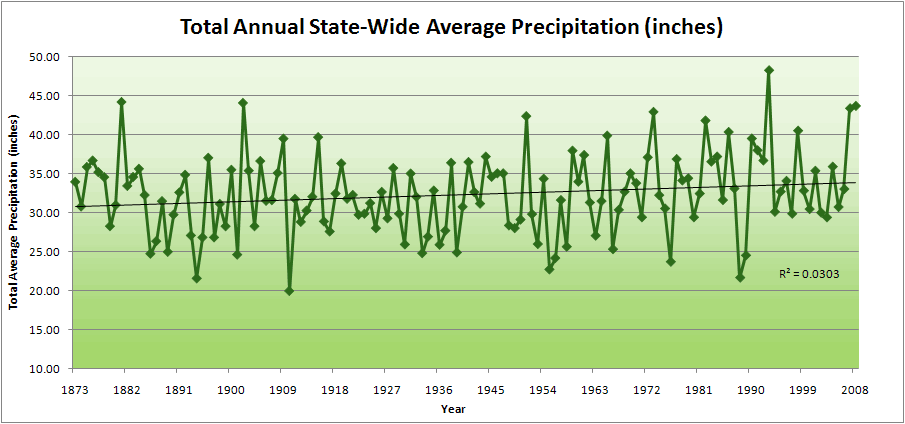 34.0”
10% increase
30.8”
Iowa State-Wide Average Data
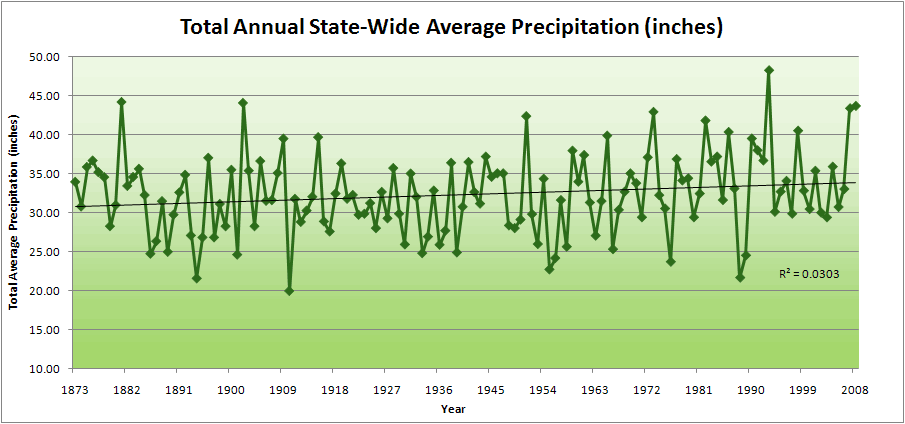 Totals above 40”
8 years
2 years
Cedar Rapids Data
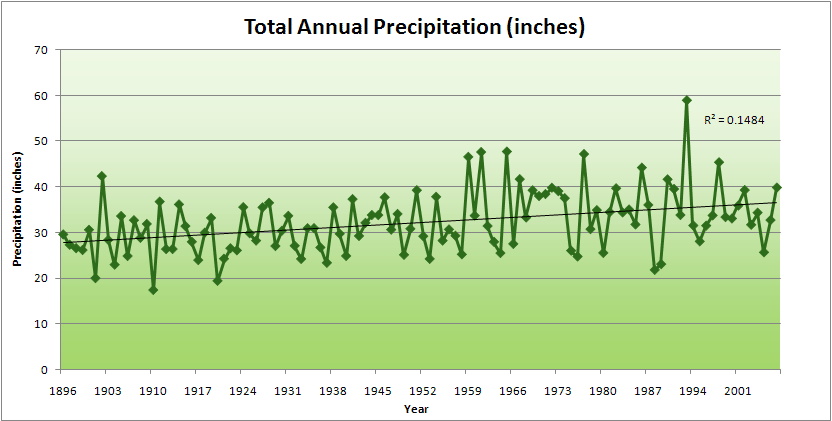 Years with more than 40 inches
11
1
32% increase
28.0”
37.0”
Cedar Rapids Data
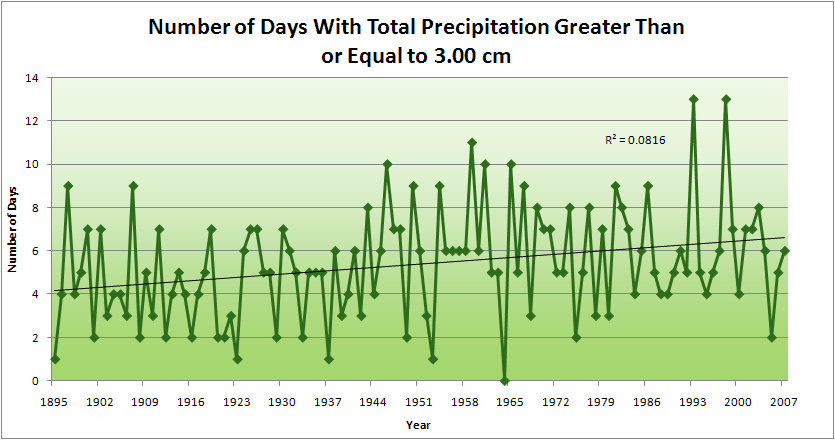 1.25 inches
6.6 days
4.2 days
57% increase
Cedar Rapids Data
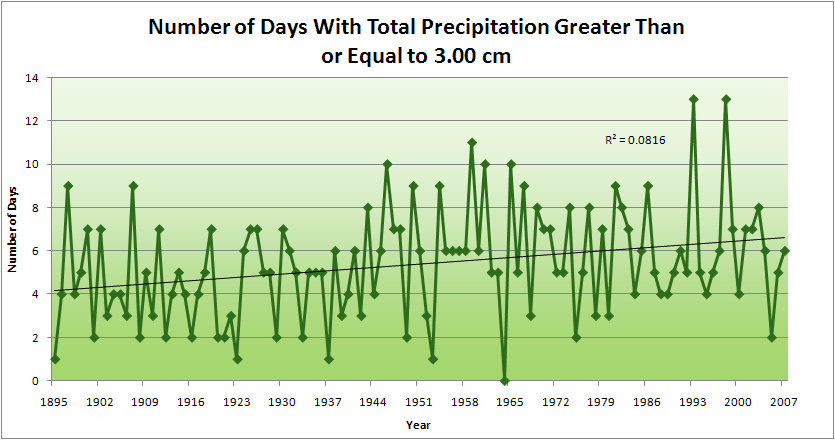 1.25 inches
Years having more than 8 days
13
2
6.6 days
4.2 days
57% increase
Years with more than 40 inches:  43% Increase
2010 so far
Years having more than 8 days
7
350% Increase
2
3.7
5.2
41% Increase
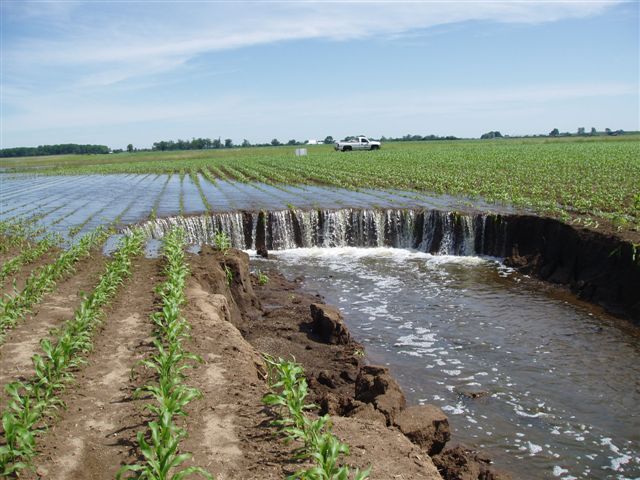 Photo courtesy of RM Cruse
Amplification of the Seasonality of Precipitation
Spring
Fall
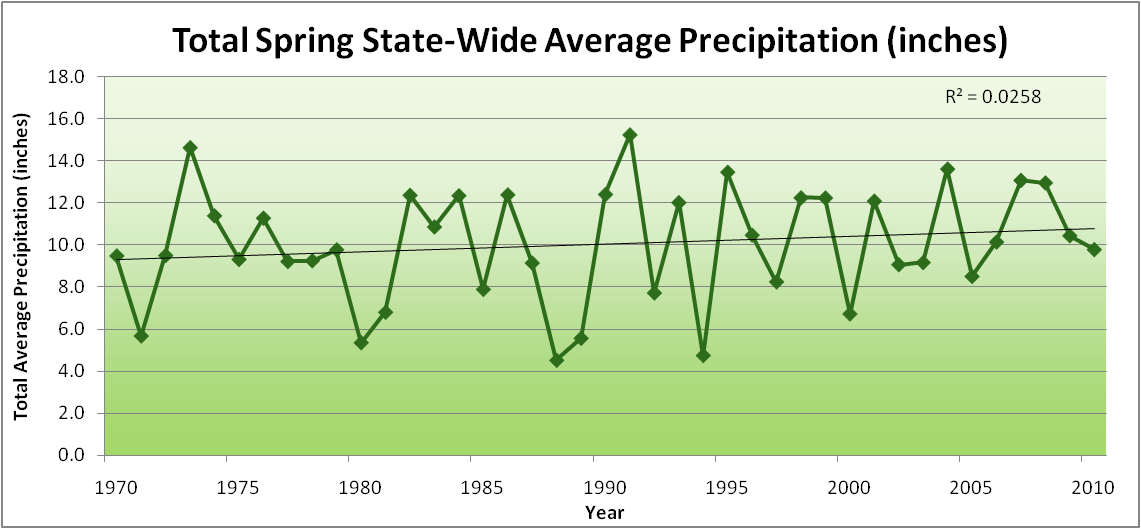 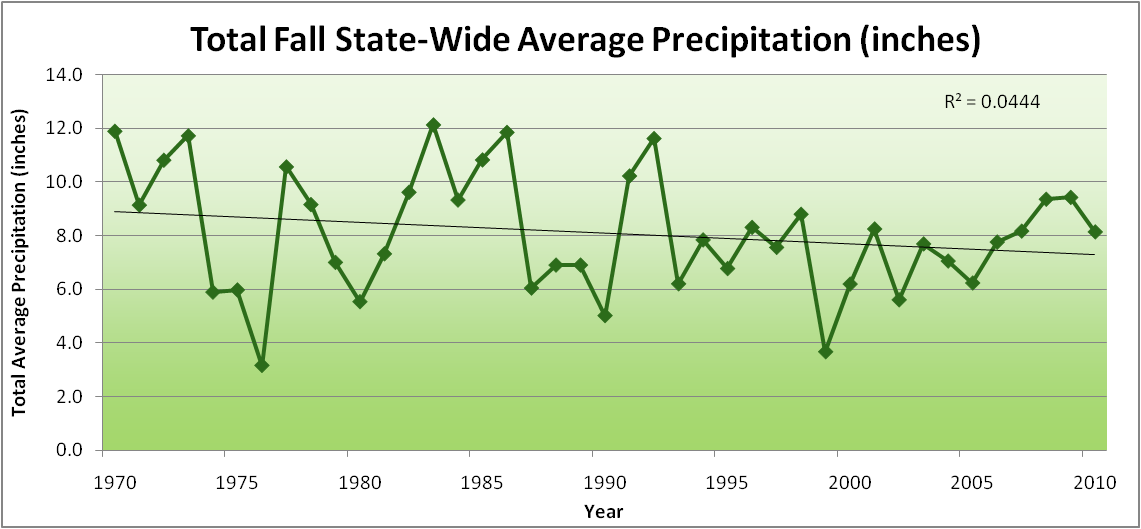 Winter
Summer
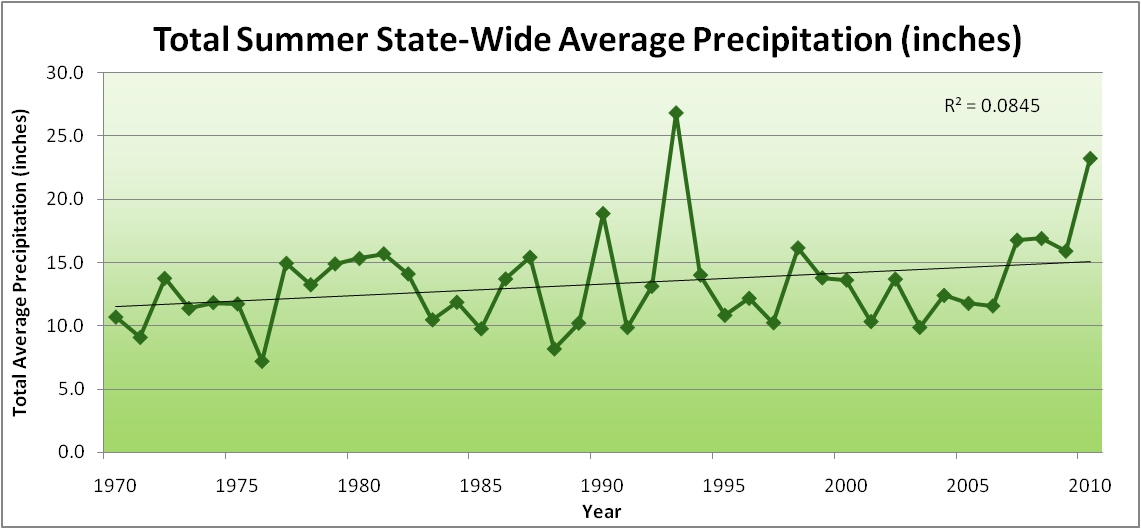 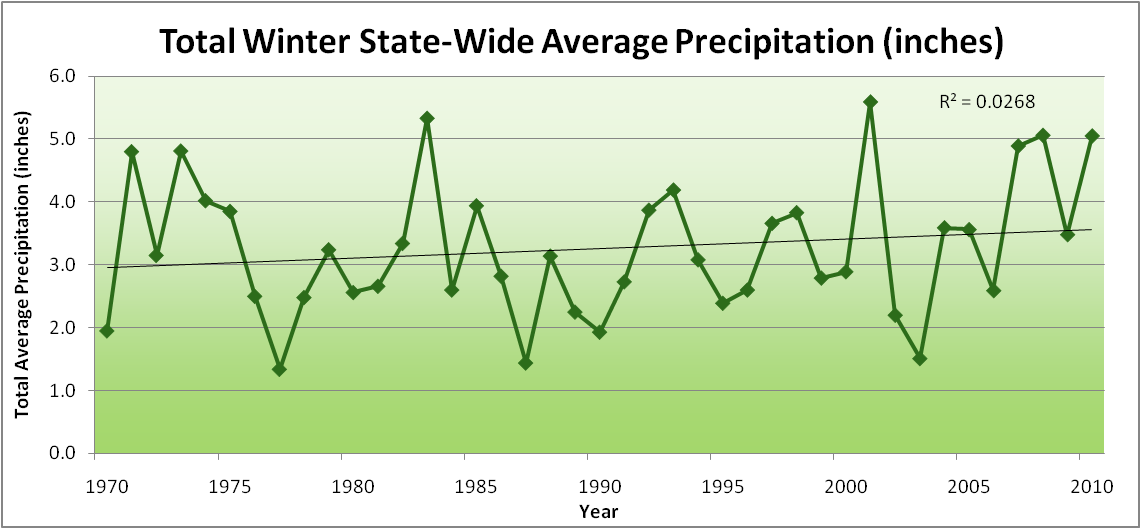 Amplification of the Seasonality of Precipitation
Spring
Fall
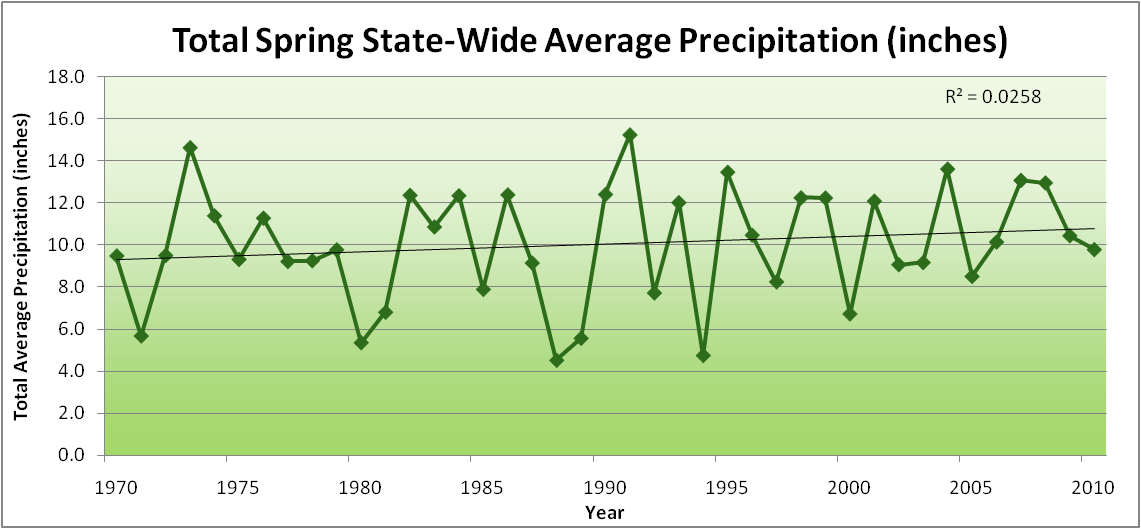 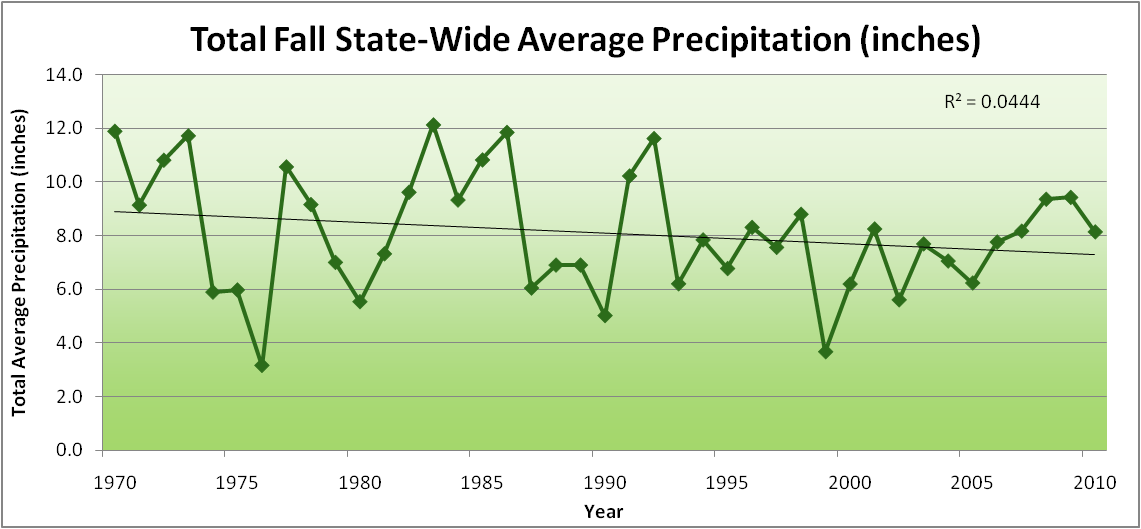 Winter
Summer
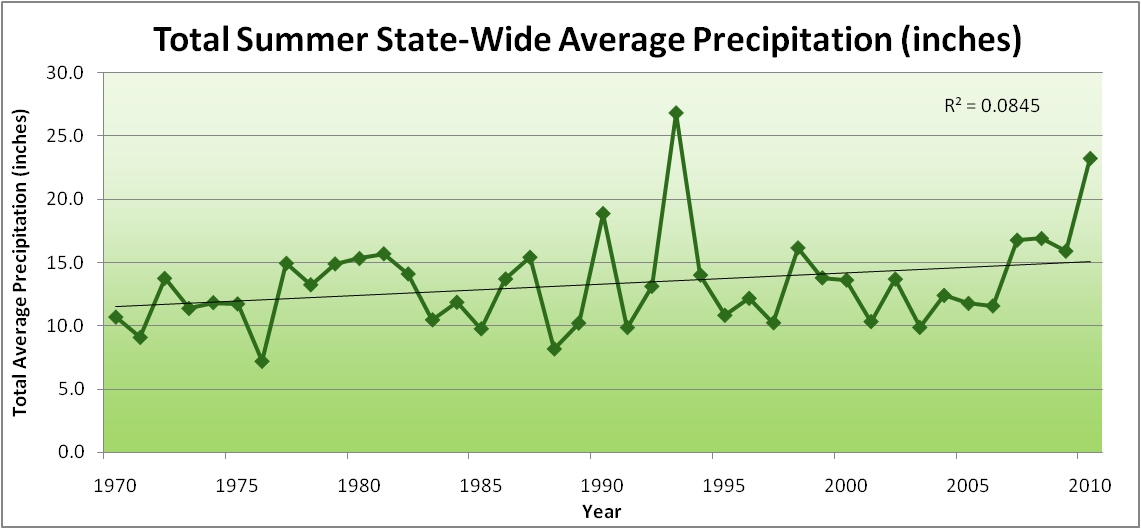 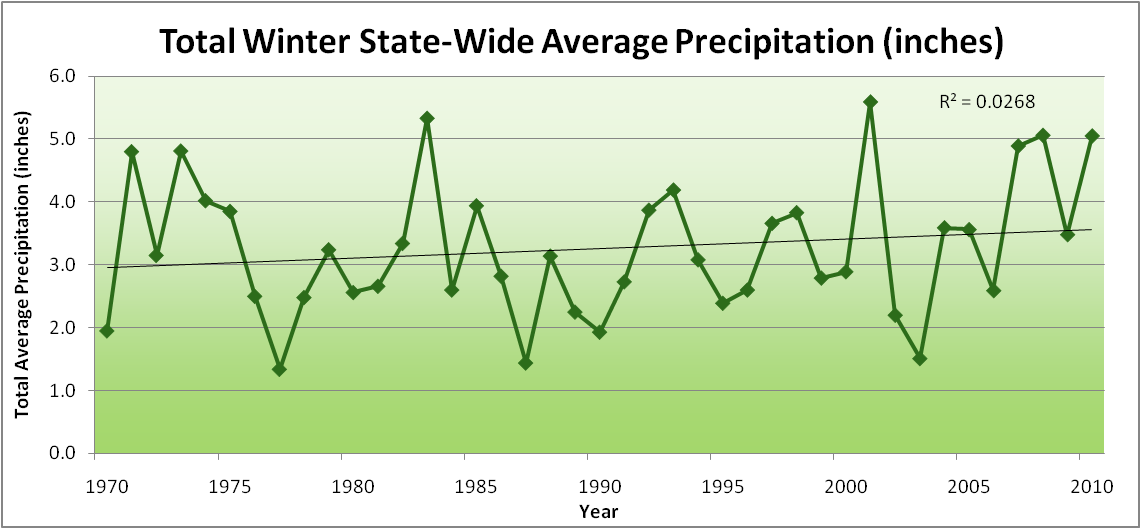 Amplification of the Seasonality of Precipitation
Spring
Fall
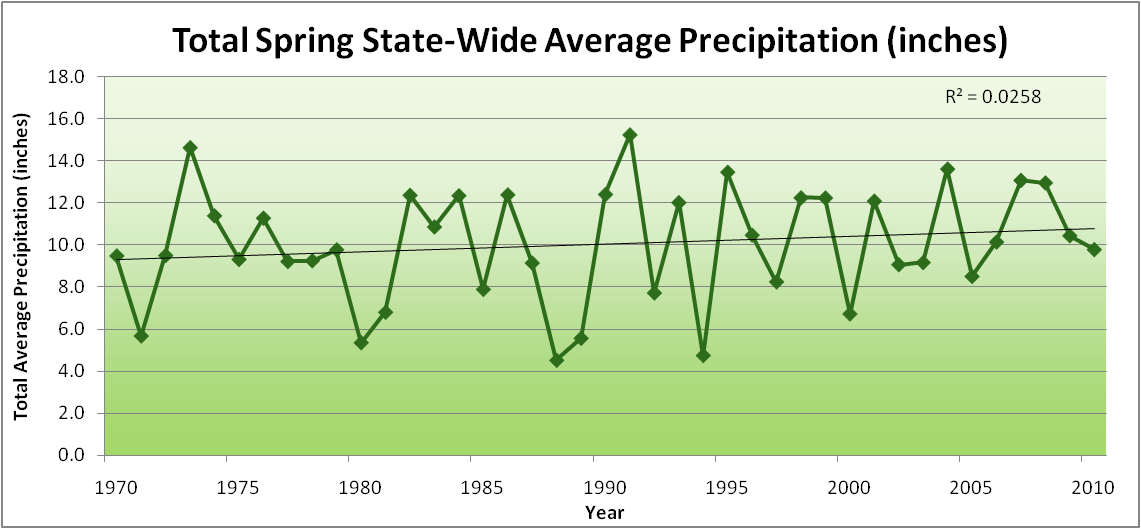 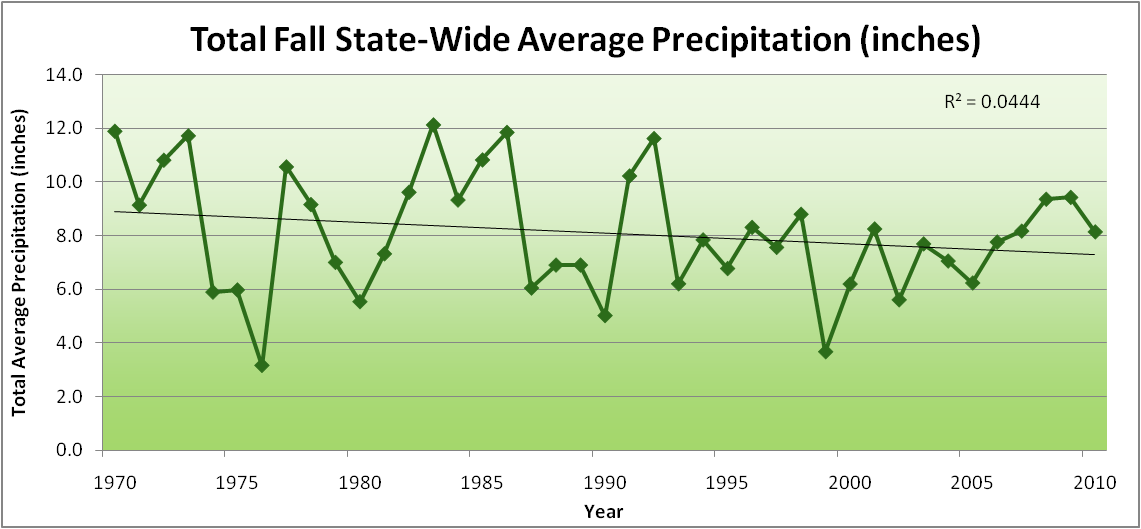 21.2 => 25.3 inches (22% increase)
12.1 => 10.5 inches (13% decrease)
Winter
Summer
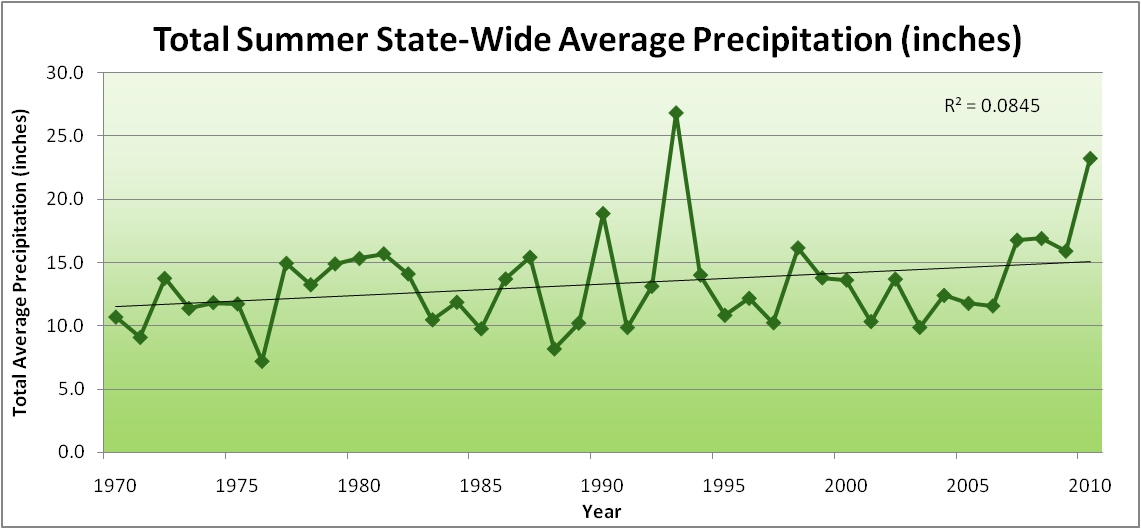 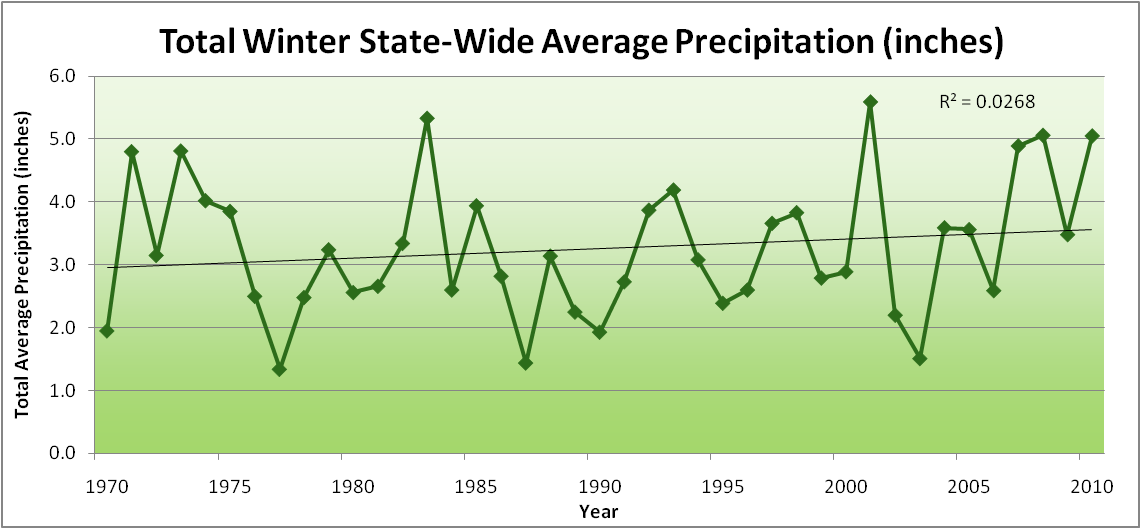 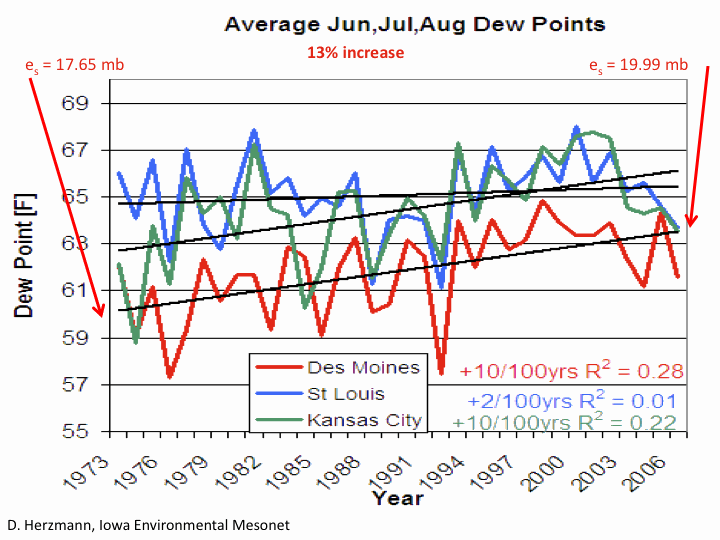 Visioning Future Climate Change for Iowa
Visioning Future Climate Change for Iowa
You are here
Visioning Future Climate Change for Iowa
You are here
Today
Visioning Future Climate Change for Iowa
You are here
Today
Past
Visioning Future Climate Change for Iowa
You are here
Today
Past
Future
Visioning Future Climate Change for Iowa
You are here
?
Today
Past
Future
You be the scientist:  For which hypothesis of the future can you find the most evidence?
?
Some Climate Variable (temp, precip, humid)
Today
Past
Future
You be the scientist:  For which hypothesis of the future can you find the most evidence?
Some Climate Variable (temp, precip, humid)
Measured past
Today
Past
Future
You be the scientist:  For which hypothesis of the future can you find the most evidence?
Some Climate Variable (temp, precip, humid)
Future will return to something in the past
Measured past
Today
Past
Future
You be the scientist:  For which hypothesis of the future can you find the most evidence?
Future will be like average of the past
Some Climate Variable (temp, precip, humid)
Future will return to something in the past
Measured past
Today
Past
Future
You be the scientist:  For which hypothesis of the future can you find the most evidence?
Future will be like today
Future will be like average of the past
Some Climate Variable (temp, precip, humid)
Future will return to something in the past
Measured past
Today
Past
Future
You be the scientist:  For which hypothesis of the future can you find the most evidence?
Current trend will continue
Future will be like today
Future will be like average of the past
Some Climate Variable (temp, precip, humid)
Future will return to something in the past
Measured past
Today
Past
Future
You be the scientist:  For which hypothesis of the future can you find the most evidence?
What does the best available science have to say?
Current trend will continue
Future will be like today
Future will be like average of the past
Some Climate Variable (temp, precip, humid)
Future will return to something in the past
Measured past
Today
Past
Future
You be the scientist:  For which hypothesis of the future can you find the most evidence?
Based on climate models, climate scientists overwhelmingly agree that the future will be more extreme than today
Current trend will continue
Future will be like today
Future will be like average of the past
Some Climate Variable (temp, precip, humid)
Future will return to something in the past
Measured past
Today
Past
Future
You be the scientist:  For which hypothesis of the future can you find the most evidence?
Future will be more extreme than today
Current trend will continue
Future will be like today
Future will be like average of the past
Some Climate Variable (temp, precip, humid)
Future will return to something in the past
Measured past
Today
Past
Future
You be the scientist:  For which hypothesis of the future can you find the most evidence?
Some Climate Variable (temp, precip, humid)
Measured past
Today
Past
Future
My Opinion
A Prudent View of the Future
Some Climate Variable (temp, precip, humid)
Measured past
Today
Past
Future
Future Challenges to Adaptation in the US Midwest (near term):
Wetter spring and early summer:  
Continued challenges to early field work
More soil compaction
Delayed planting
More frequent and higher-intensity extreme rain events:  
Water-logged soils
Lack of oxygen to roots
More ponding (rural roads are becoming levees)
Additional installation of  subsurface tile drainage is inundating downstream urban areas
Loss of nitrogen
Higher daily average temperatures (due to higher night-time temperatures): 
Differential acceleration of reproductive processes: pollination failure
During grain-filling periods leads to higher nighttime respiration and reduced grain weight
Loss of soil carbon
Increased humidity:  
More pressure from pests and pathogens
Multiple stressors
Future Challenges to Adaptation in the US Midwest (long-term, occasional short-term):
Drought pattern from the west or south occasionally spills into Midwest:  
Underlying warming of the last 40 years caused by rise in CO2 that has been buffered by high evaporative and transpiration cooling is unmasked 
High plant populations not sustainable on reduced moisture
Prairie fires
Wind erosion of soils
Overwintering of pests and pathogens formerly not able to survive extreme cold temperatures
Climate trends of the recent past have low statistical significance.  Nevertheless, they have forced significant adaptation for Iowa farmers and communities:
Climate trends of the recent past have low statistical significance.  Nevertheless, they have forced significant adaptation for Iowa farmers and communities:

Even climate trends of low statistical significance can have impacts of high significance to Iowa agriculture and communities
Sustaining agricultural production without depleting natural resources will become increasingly difficult with increasing levels of climate change
Iowa Scientists are Engaged in Major Forthcoming National and International Reports on Climate Change
Bill Gutowski, ISU:  Lead Author, Chapter 12 (Long-term Climate Change: Projections, Commitments and Irreversibility) of the Working Group 1 report for the Fifth Assessment Report of the Intergovernmental Panel on Climate Change

Jerry Hatfield, ISU/ARS:  Co-Leader, Agriculture Sector Report and  Co-Leader of the Midwest Regional Report of the 2013 National Climate Assessment (NCA) Report

Gene Takle, ISU:  Convening Lead Author, Agriculture Chapter, 2013 National Climate Assessment (NCA) report
For More Information
Contact me directly:
			gstakle@iastate.edu
Current research on regional climate and climate change is being conducted at Iowa State University under the Regional Climate Modeling Laboratory
	 		http://rcmlab.agron.iastate.edu/
North American Regional Climate Change Assessment Program
			http://www.narccap.ucar.edu/
Climate Science Program website:
			http://climate.engineering.iastate.edu/
Or just Google Eugene Takle